Hravé úlohy s ovocím
Zvládnete splniť všetky?
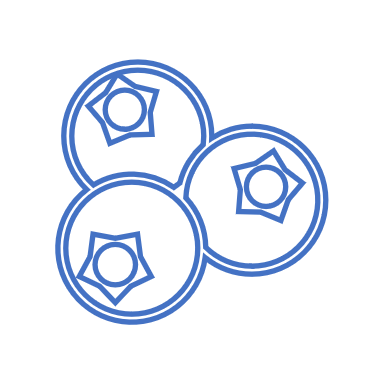 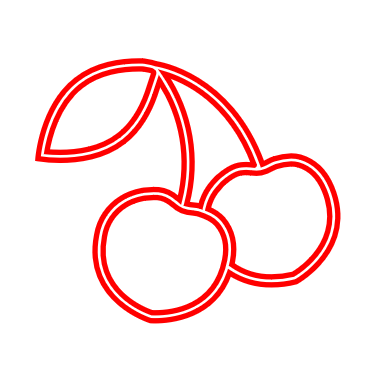 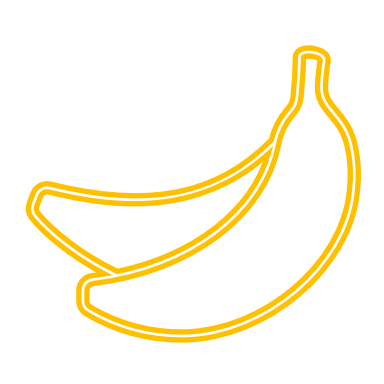 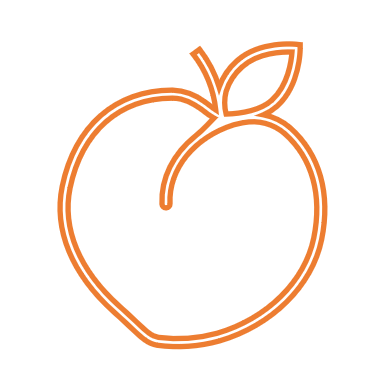 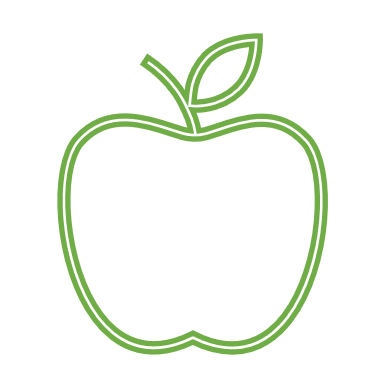 Borůvky
Jablko
Banány
Třešně
Broskev
Jablká obsahujú nasledujúce vitamíny:
B6
B12
C
E
D
Ktoré sú rozpustné vo vode a ktoré v tukoch?
Tuky
Voda
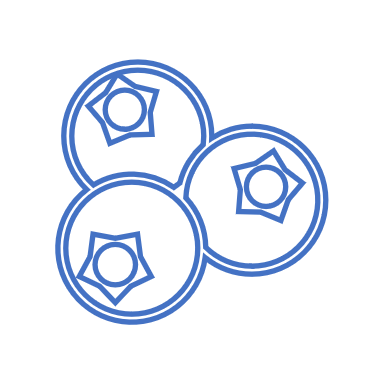 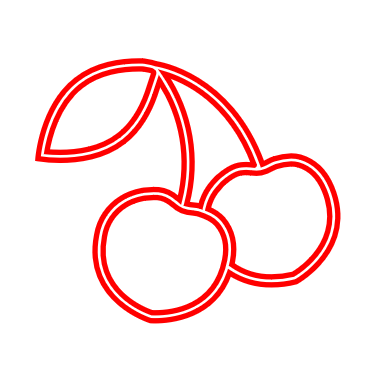 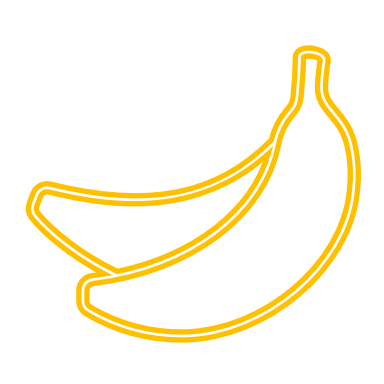 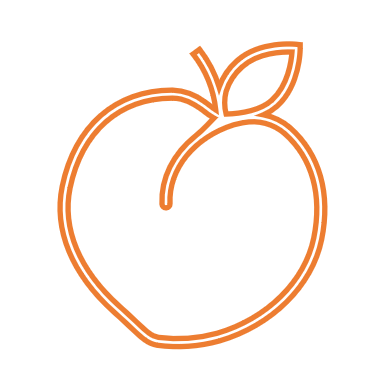 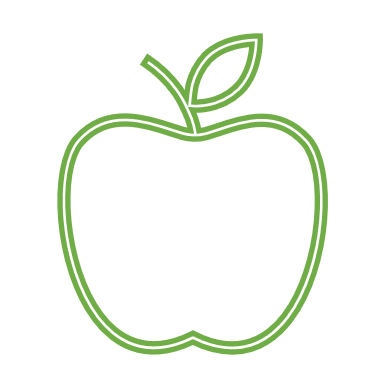 Borůvky
Jablko
Banány
Třešně
Broskev
Poznáte jednotlivé odrody?
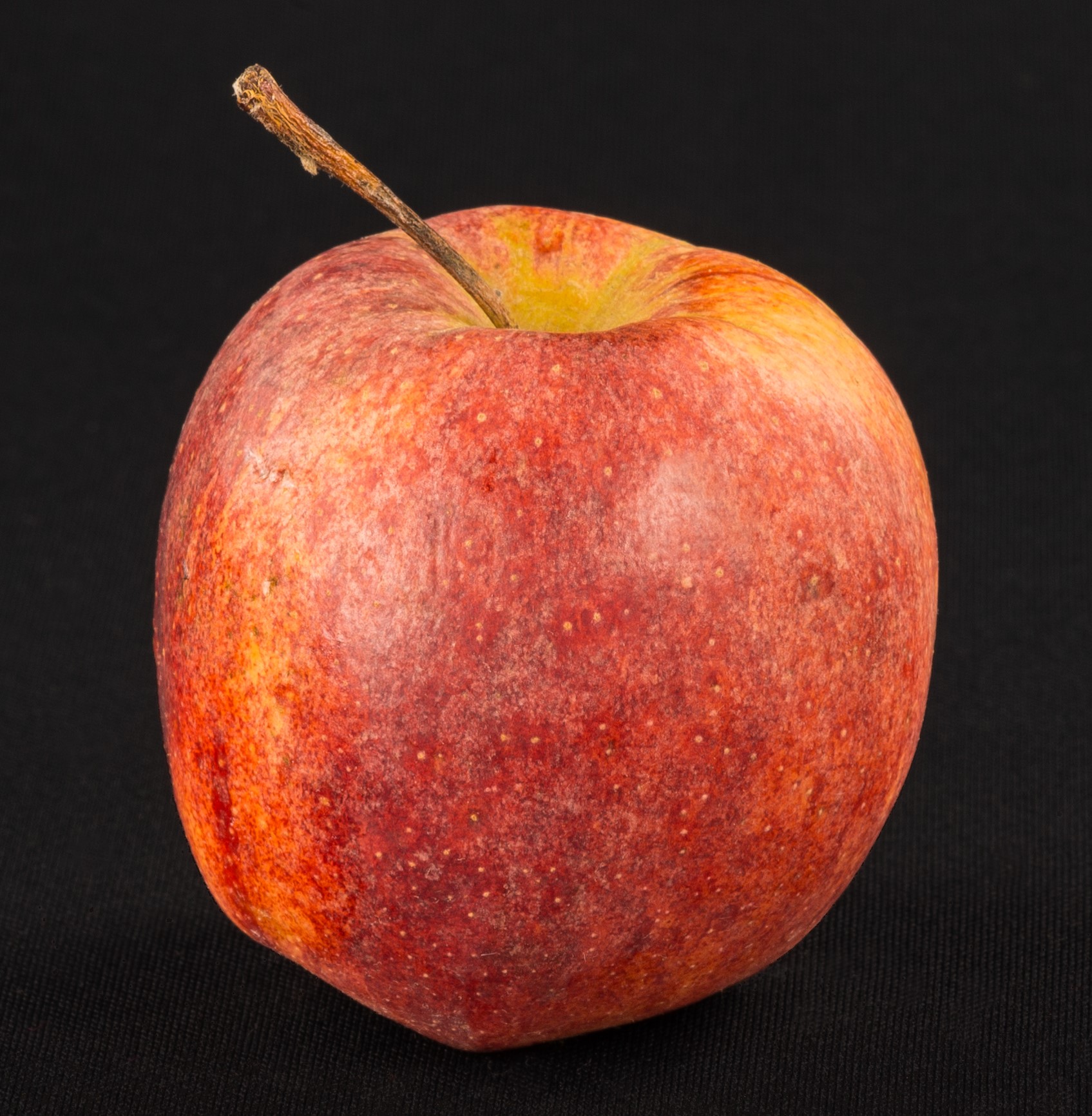 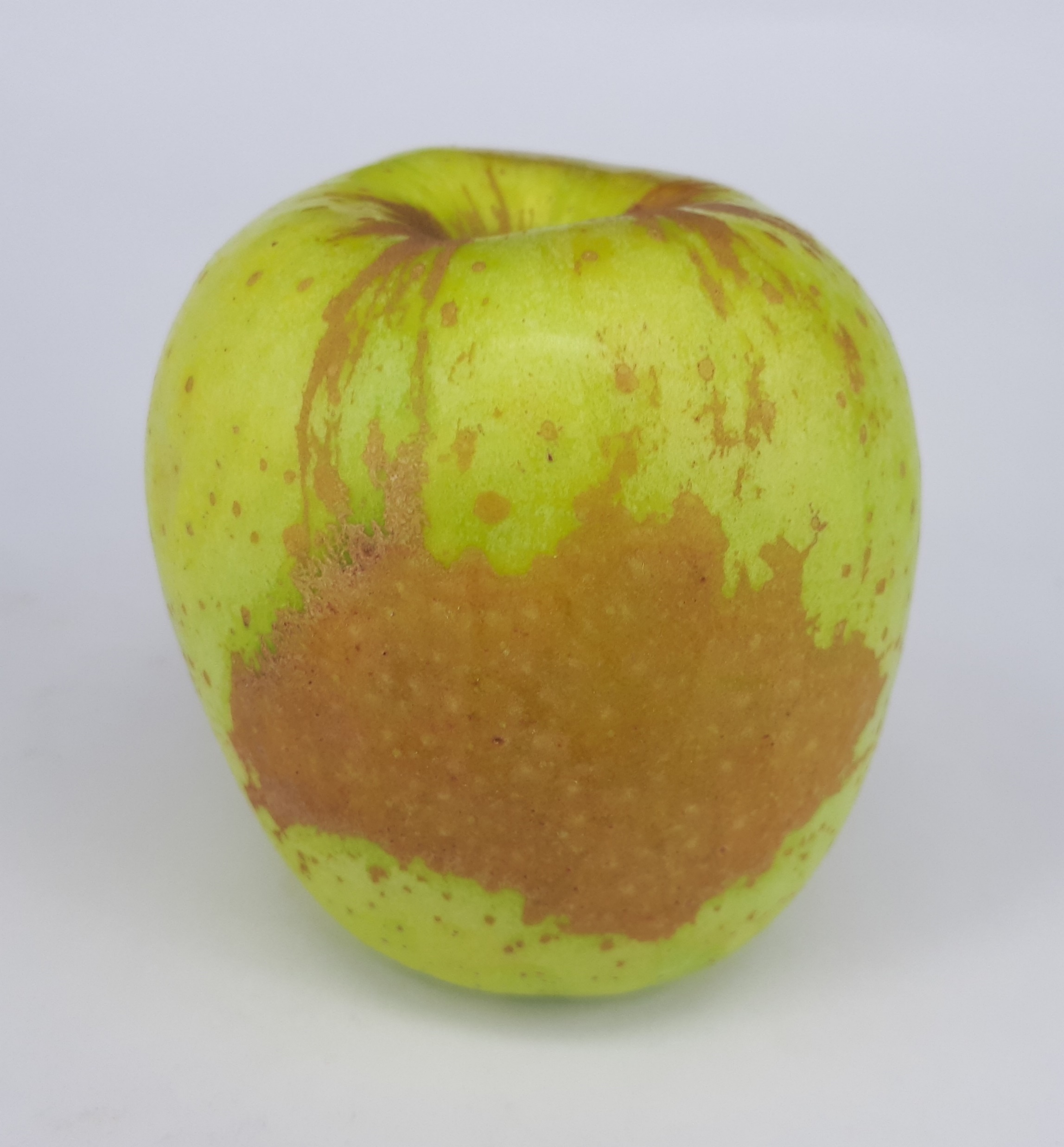 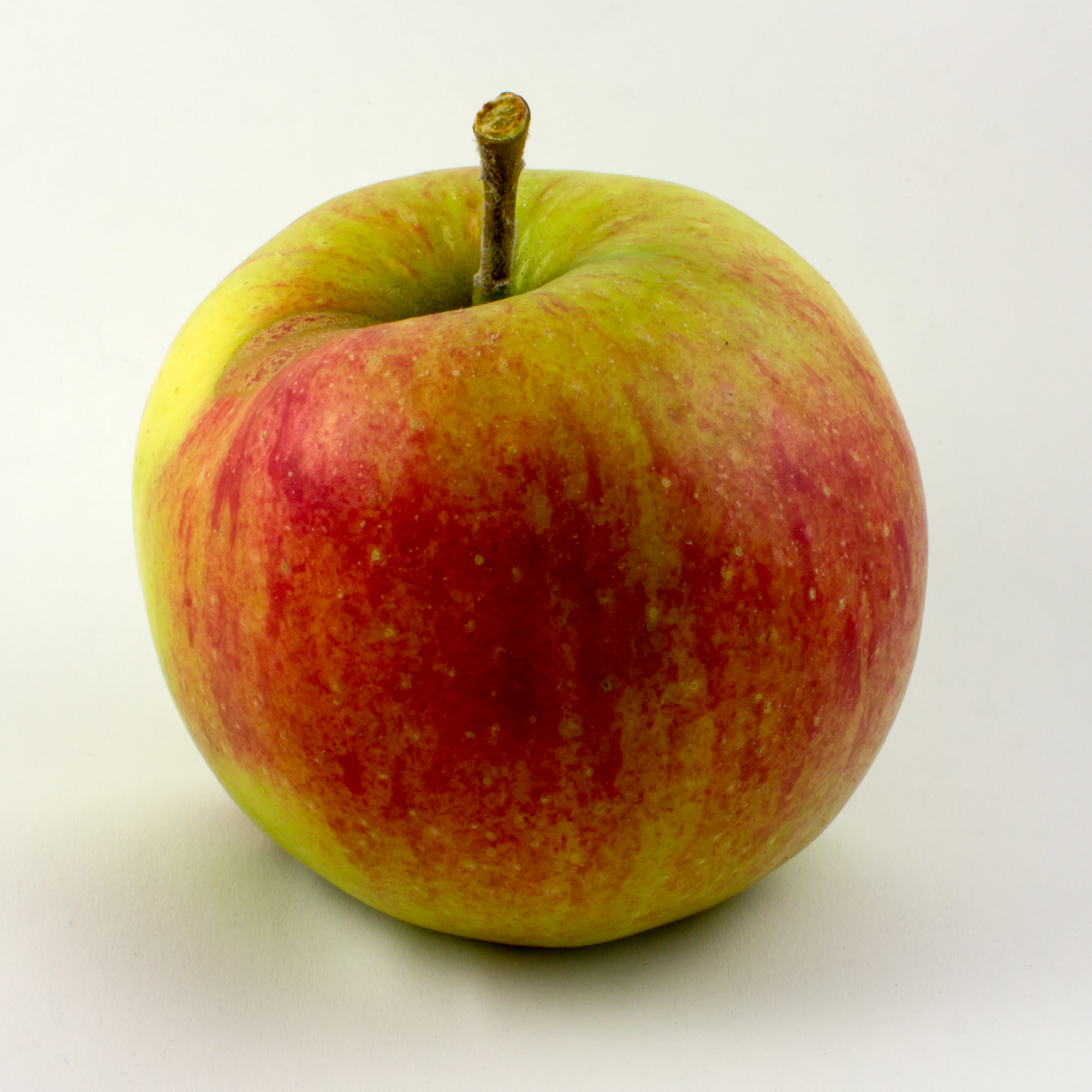 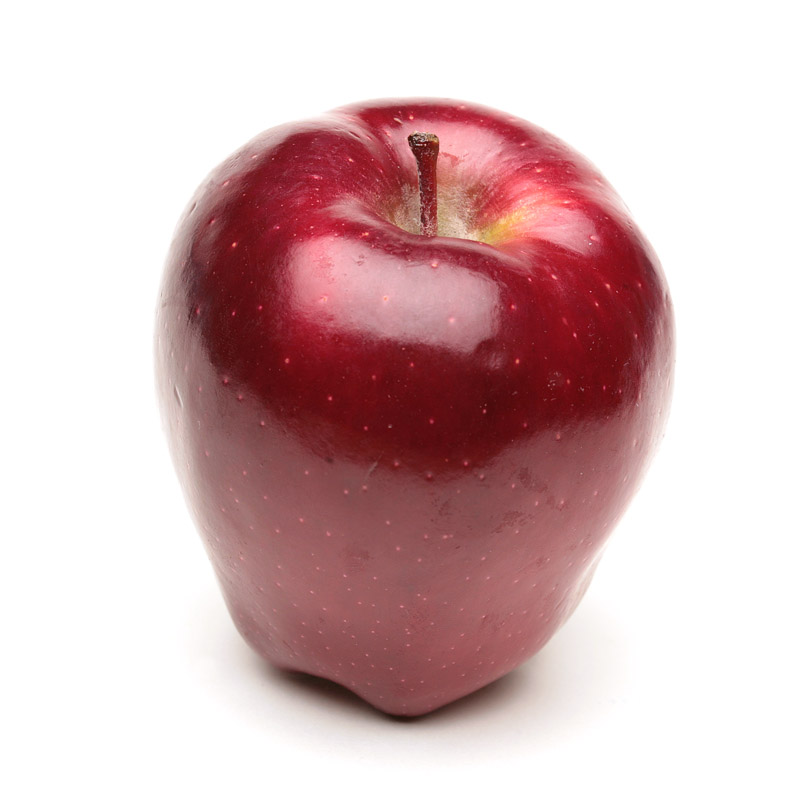 Golden Delicious
Red Delicious
Gala
Jonagold
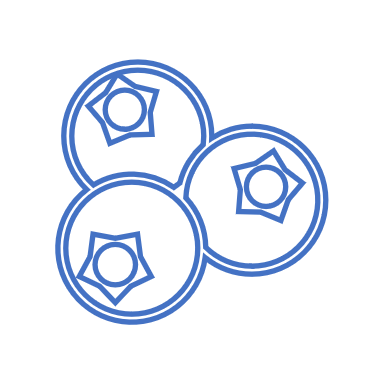 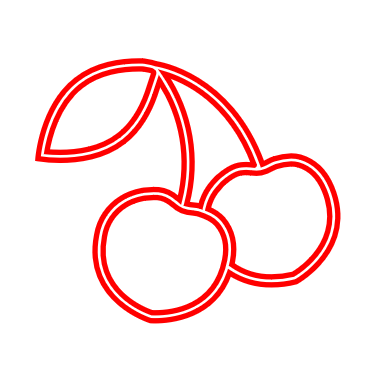 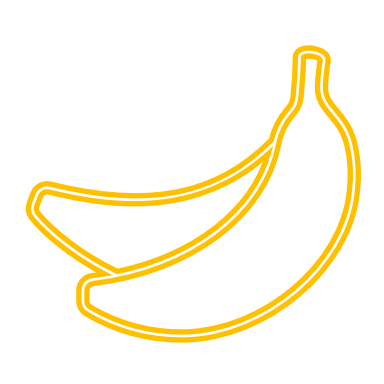 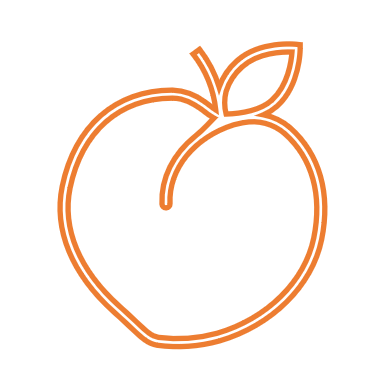 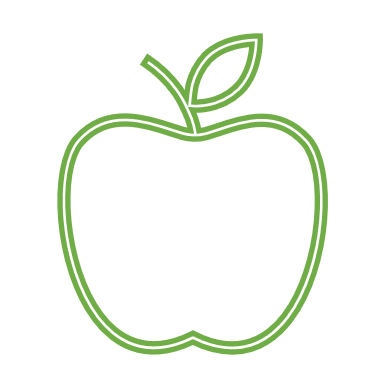 Borůvky
Jablko
Banány
Třešně
Broskev
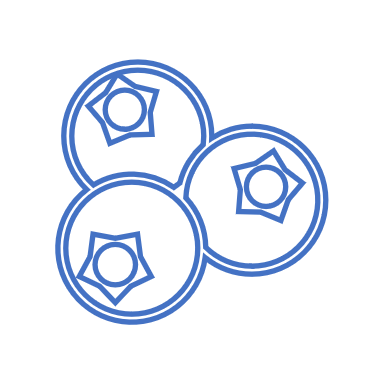 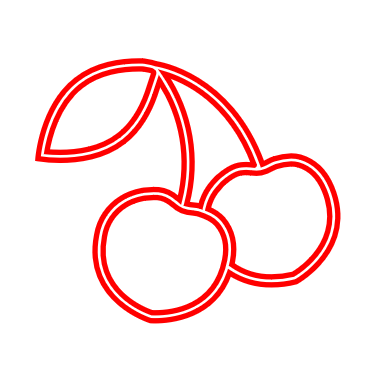 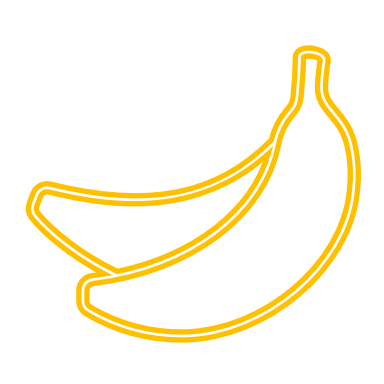 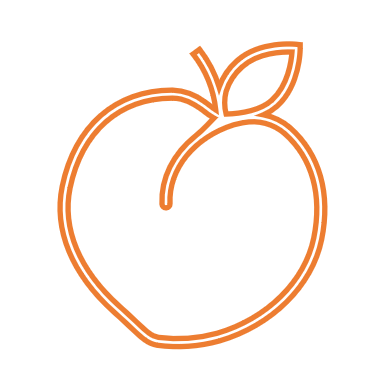 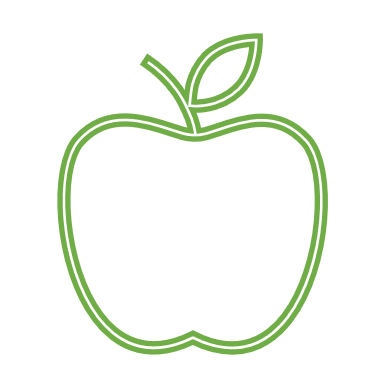 Borůvky
Jablko
Banány
Třešně
Broskev
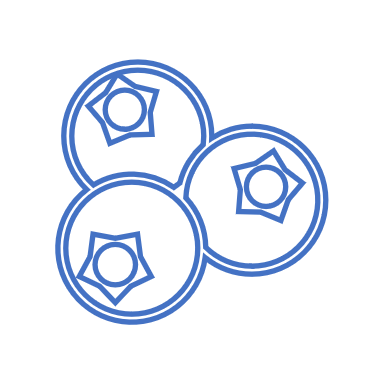 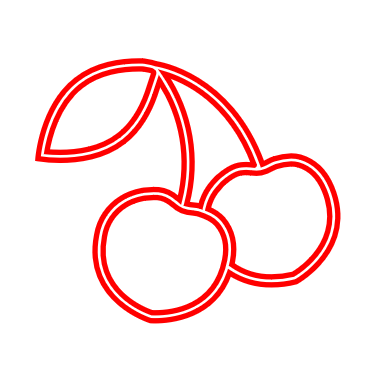 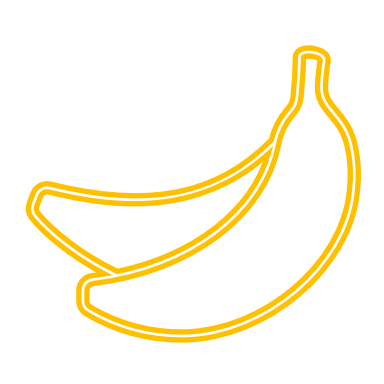 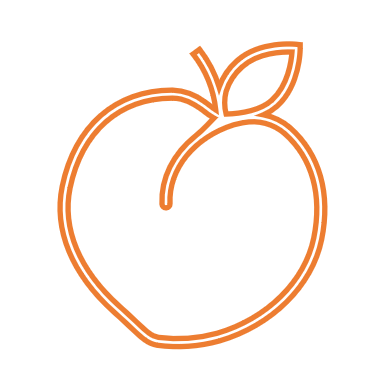 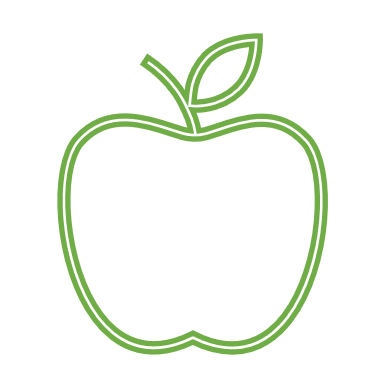 Borůvky
Jablko
Banány
Třešně
Broskev
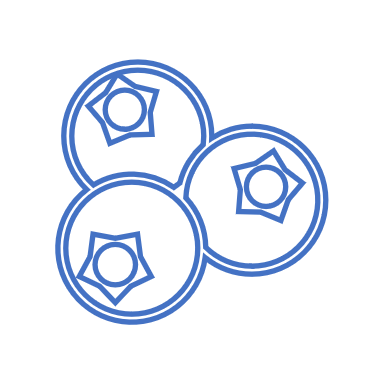 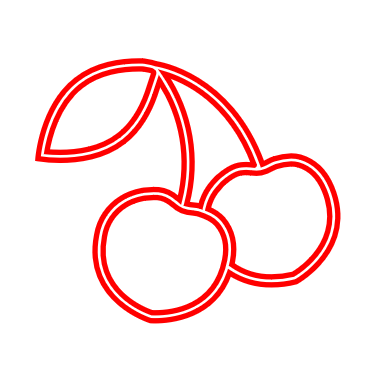 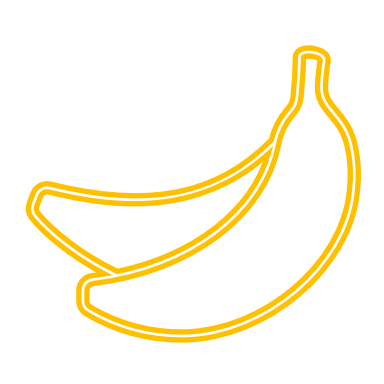 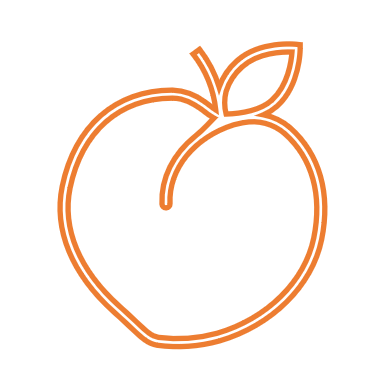 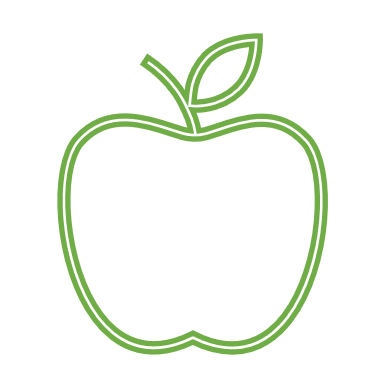 Borůvky
Jablko
Banány
Třešně
Broskev
Majte sa krásne!
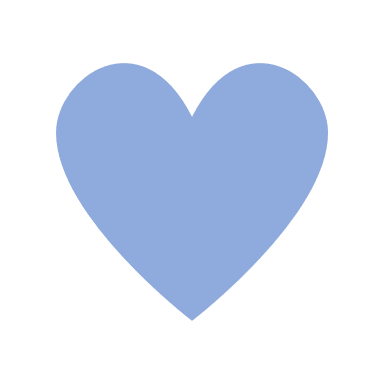 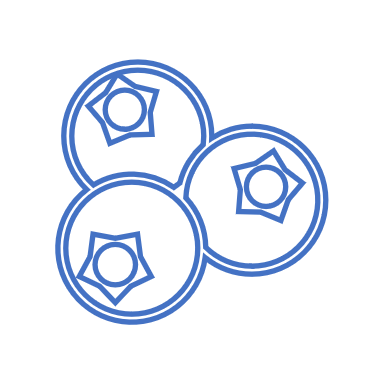 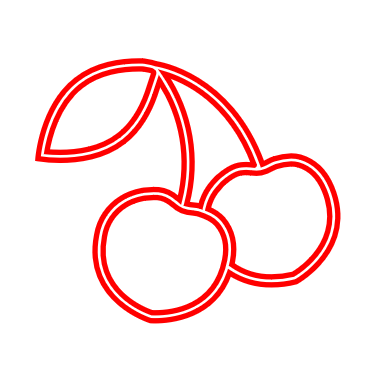 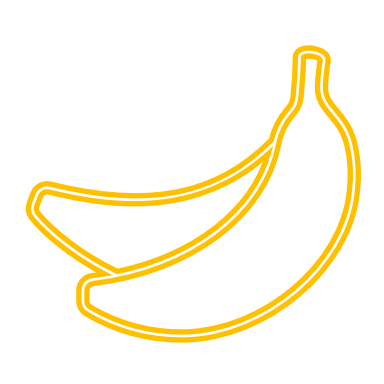 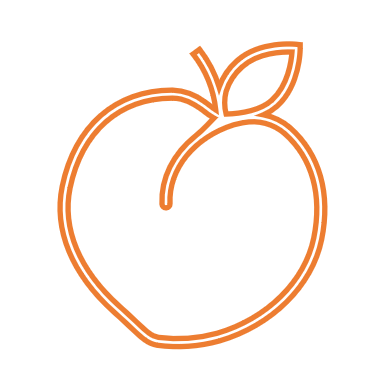 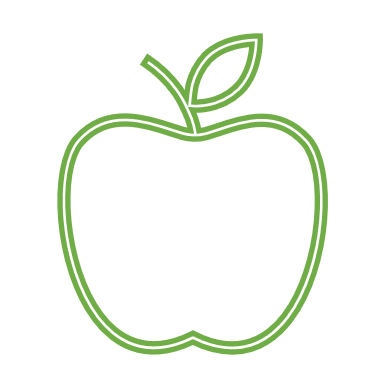 Borůvky
Jablko
Banány
Třešně
Broskev